2o Γυμνάσιο Περιστερίου/Erasmus project

HISTORICAL TREASURES OF EUROPE

2nd meeting in Aggius, Sardinia, Italy

18-23/3/2019
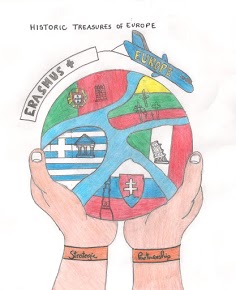 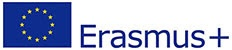 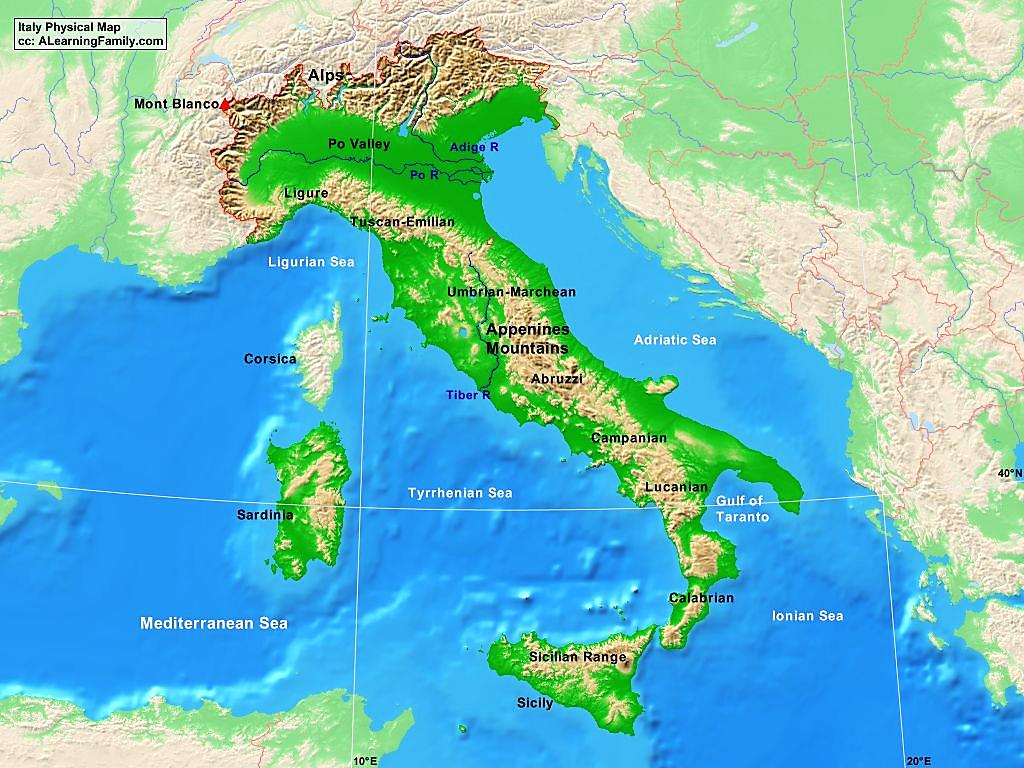 In the north of Italy
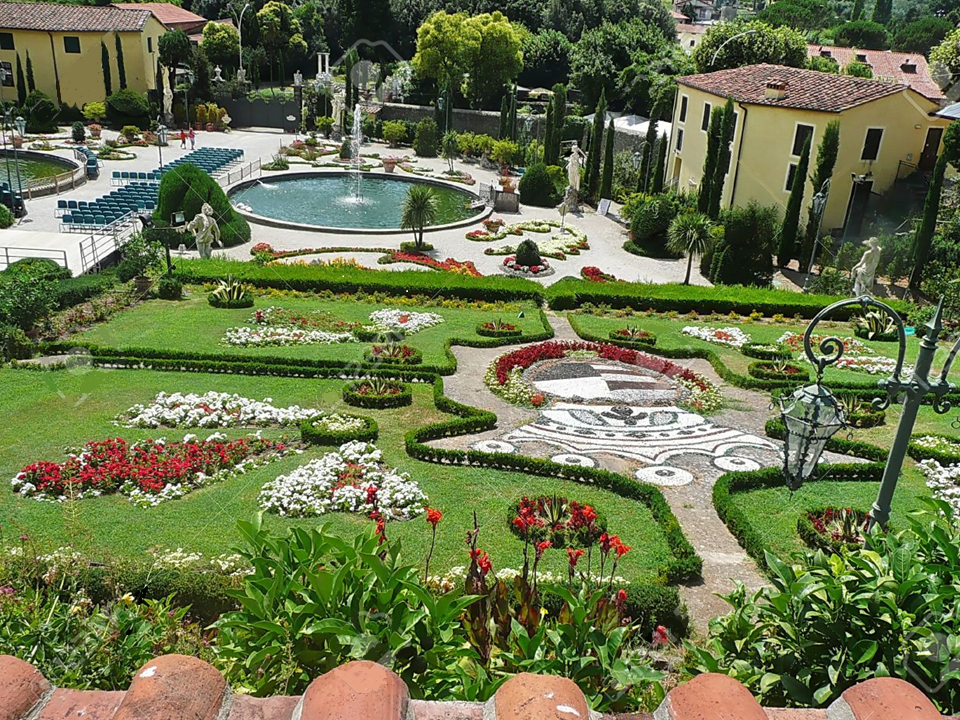 In an older era
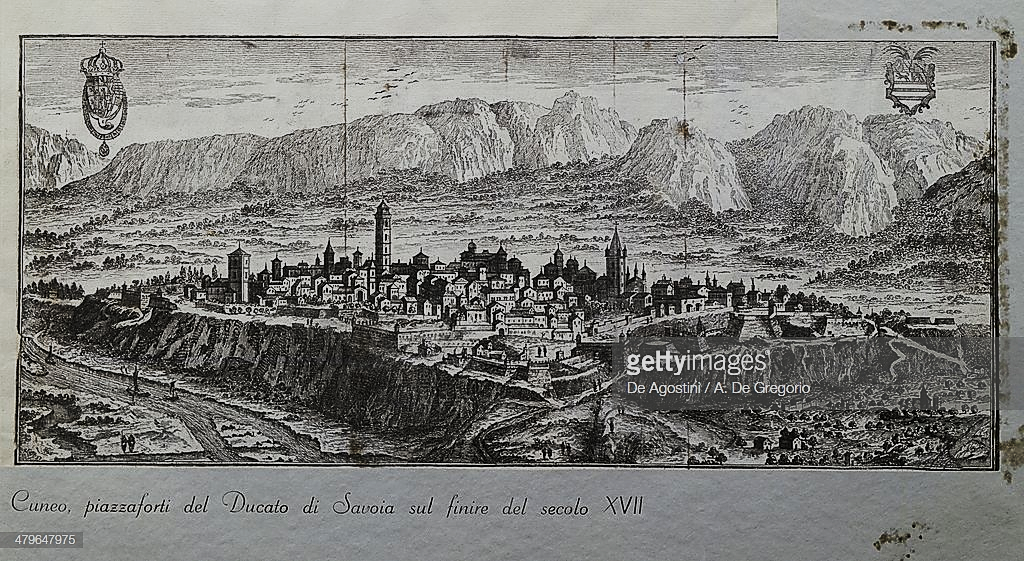 In search of
power
and  splendour…
Reggia di Venaria Reale
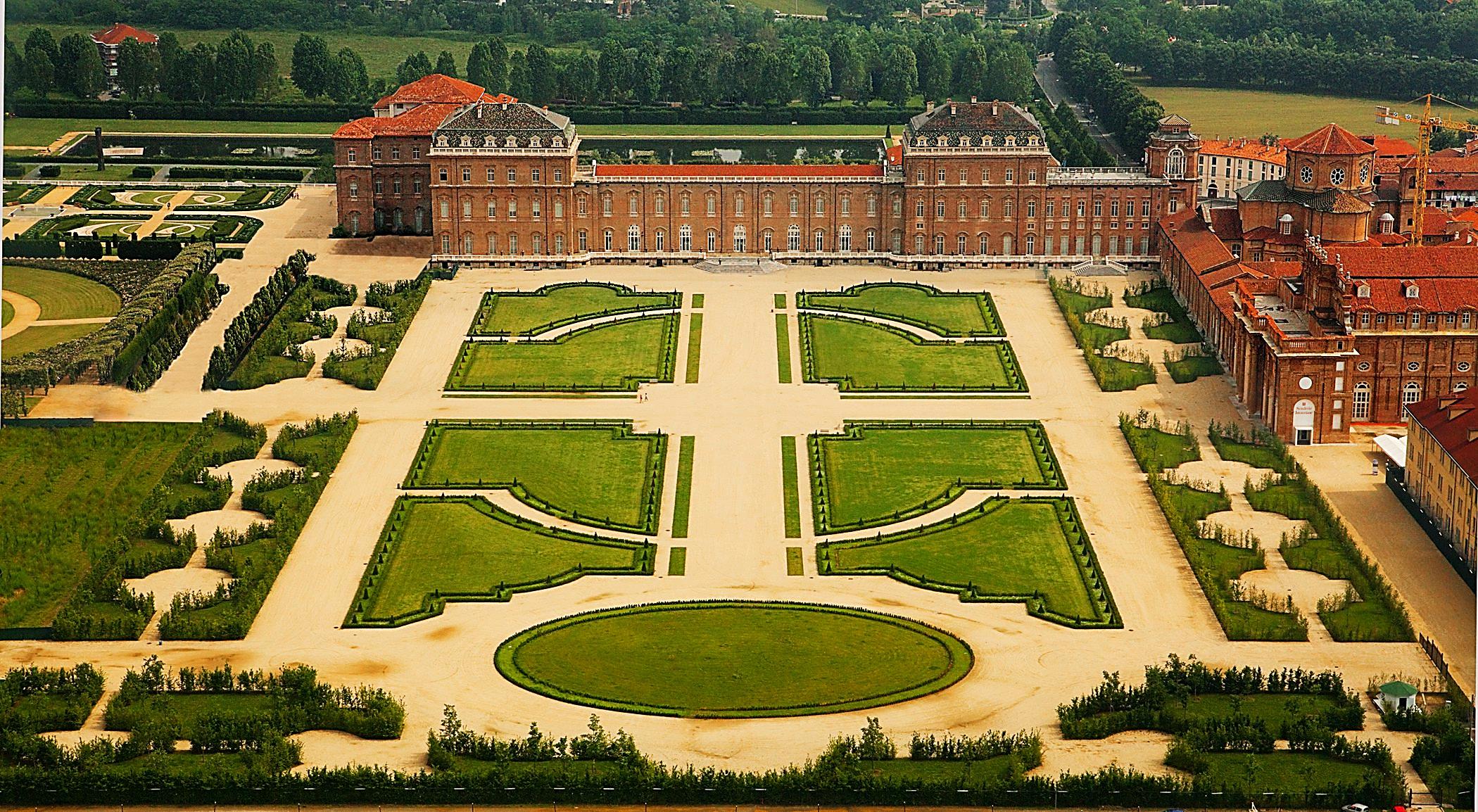 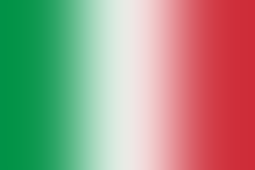 The Palace of Venaria    
is a former royal residence and gardens located near the city    of Turin in northern Italy.
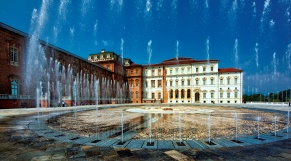 Turin
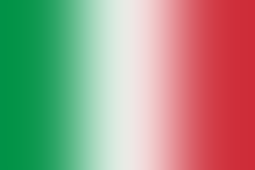 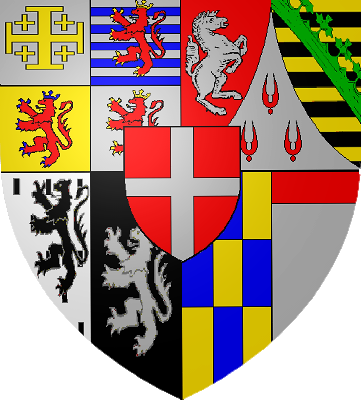 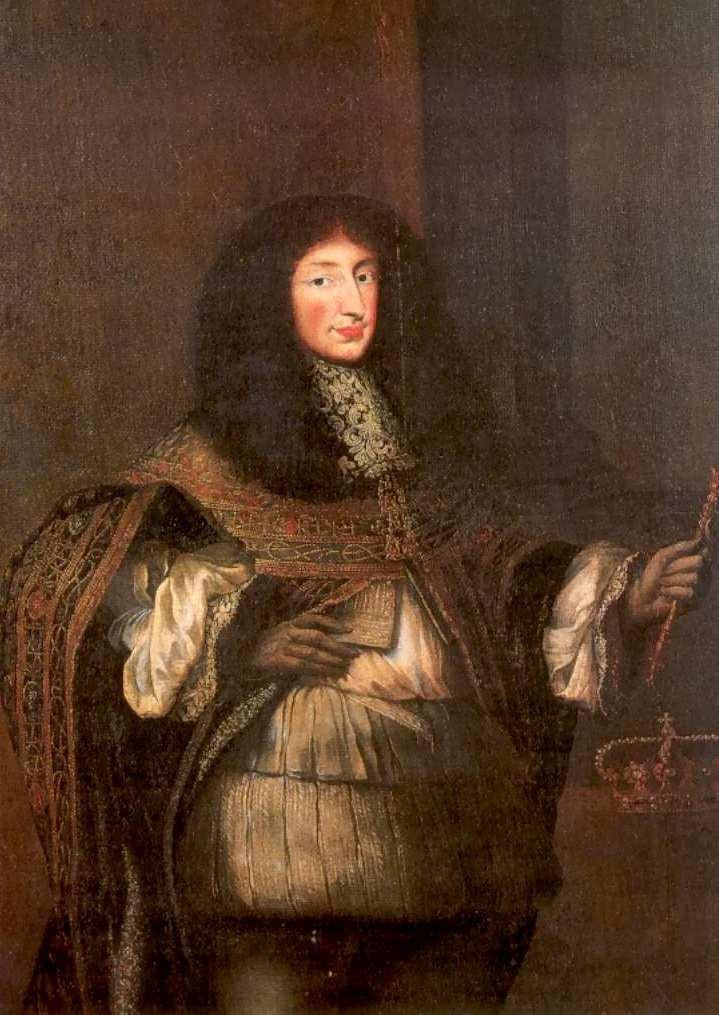 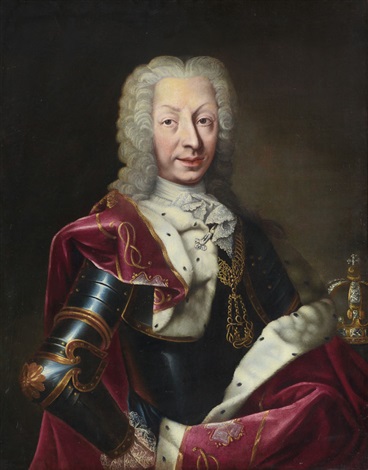 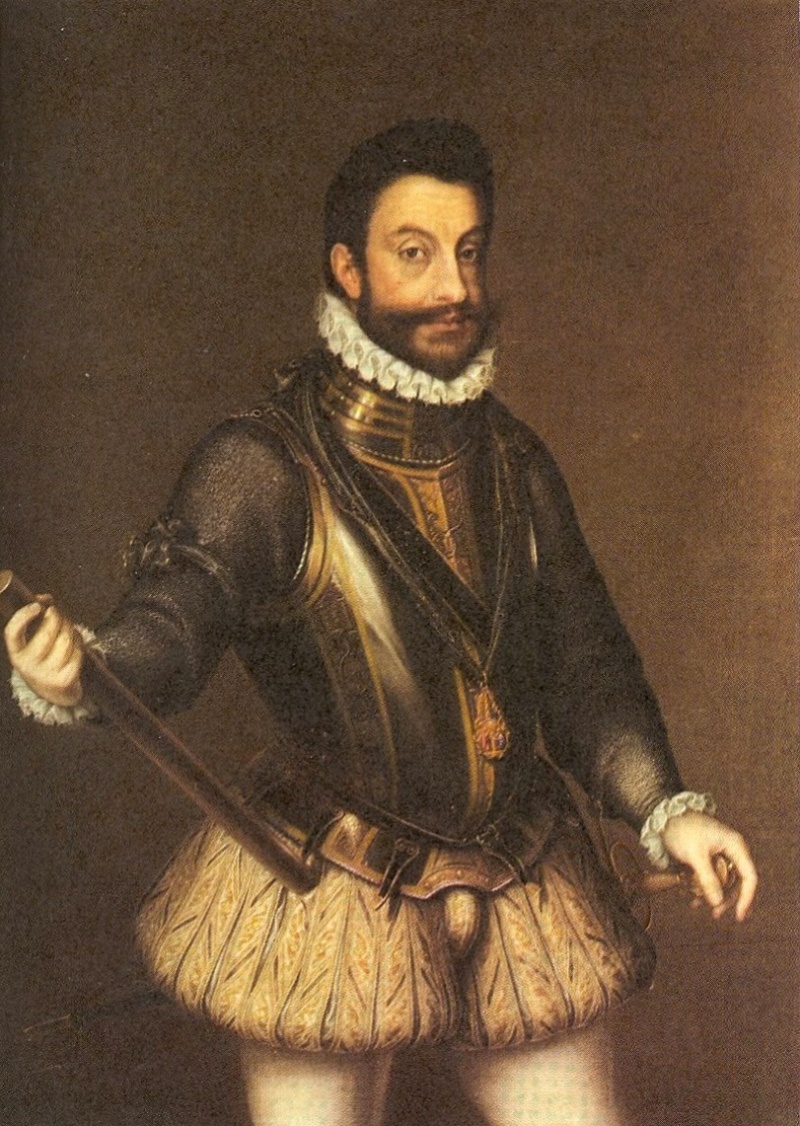 The construction of the palace started in 1675                      by the sovereigns of the Royal House of Savoy.
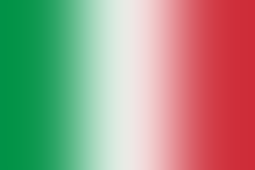 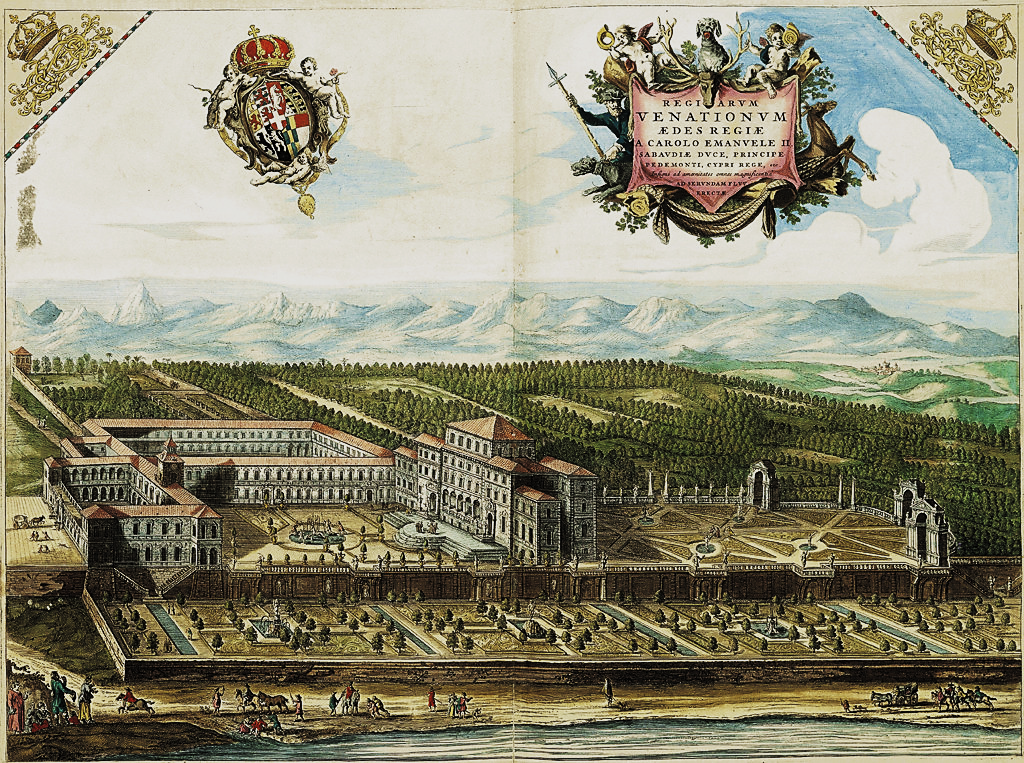 In the first place, the palace was used as a base                 for hunting expedition. The name derives from Latin: Venatio Regia  meaning "Royal Hunt".
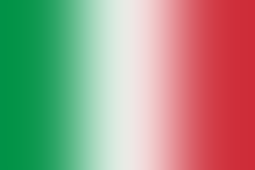 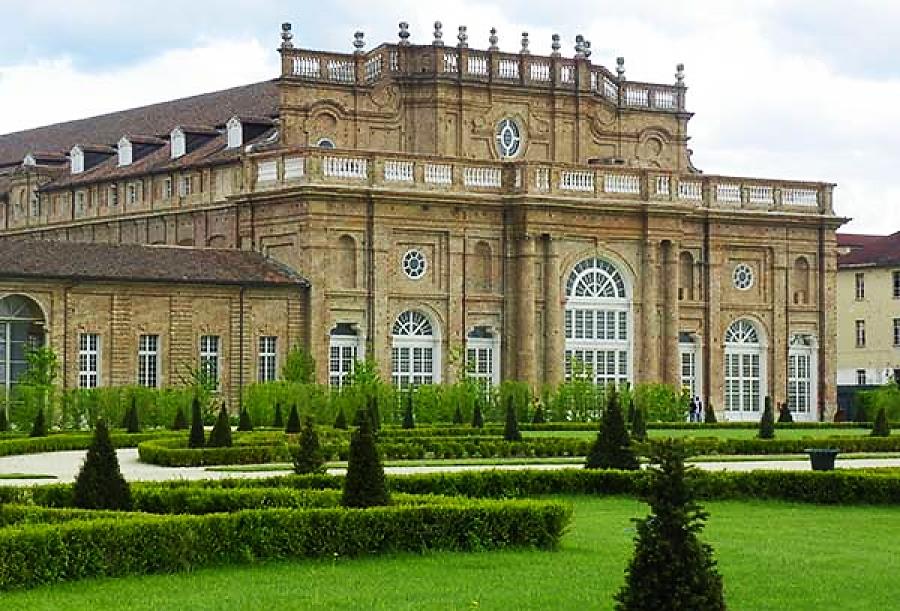 The palace provides outstanding testimony                               to the genius of Baroque art and architecture.
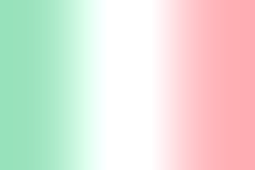 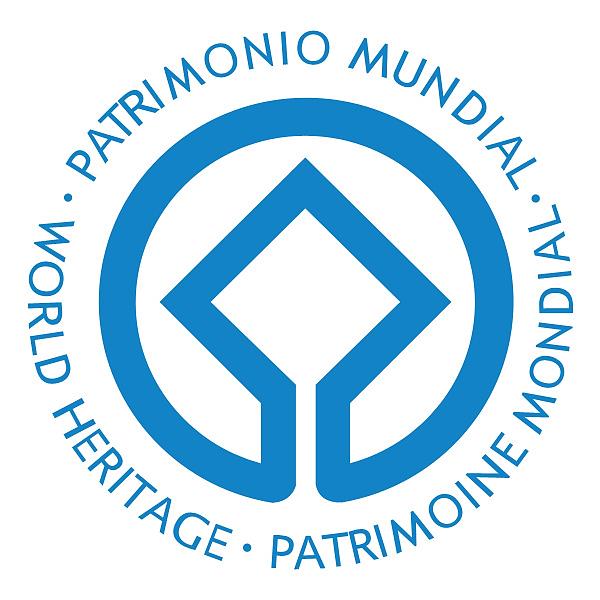 It is a  masterpiece of architecture,                                                       which was declared  World Heritage Site                                              by UNESCO  in 1997.
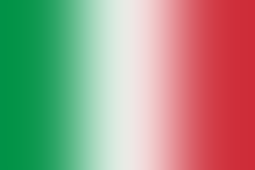 The Reggia is an outstanding example of European monumental architecture that illustrates                                  the power of absolute monarchy of that era.
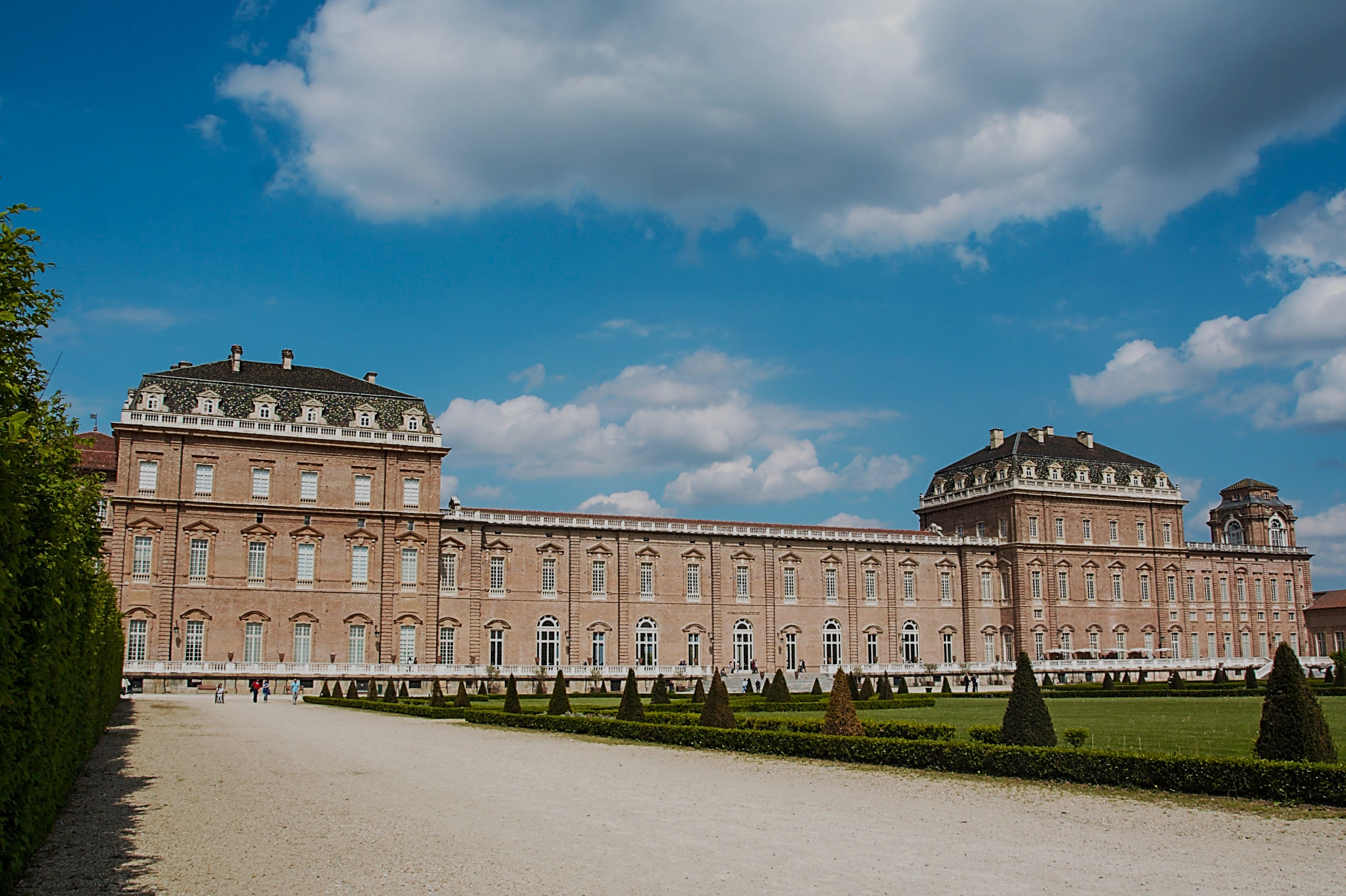 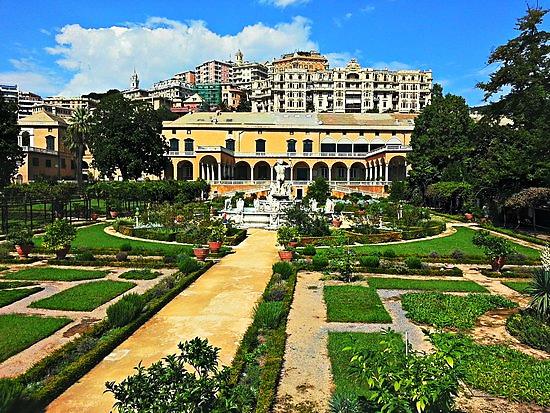 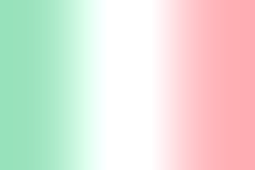 The complex was turned                                 into a military barracks                                   in the 19th century,                     When the military left, the complex fell prey              to vandals                                   who stripped it bare.
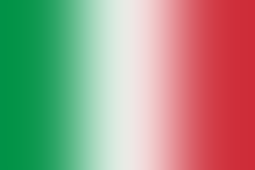 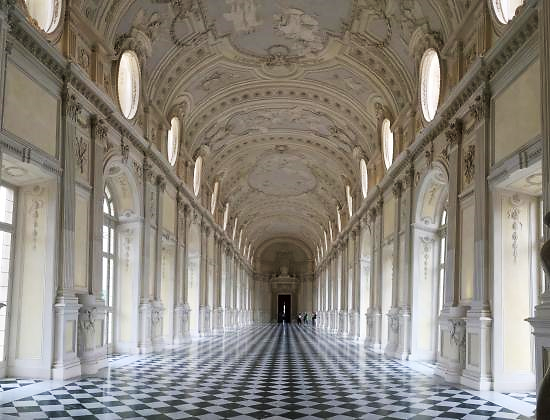 The restoration of the Reggia began in 1999.                              Frescoes, decorations and archaeological findings                 were brought back to light using cutting-edge techniques. It was the largest project for the restoration of a cultural asset ever undertaken in Europe.
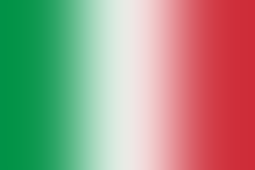 The inauguration on 12 October 2007 marked                   the rebirth  of the Reggia and its Gardens.                                    It’s a modern court that is home to a permanent display, major exhibitions, art performances, concerts, conferences, entertainment programs and events.
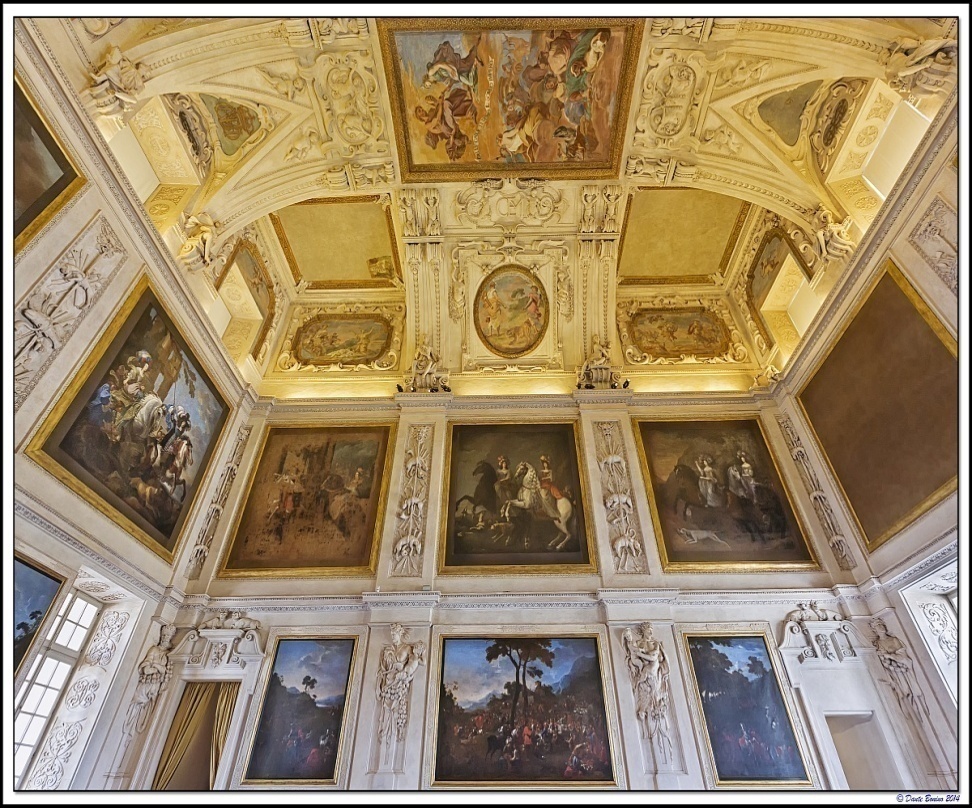 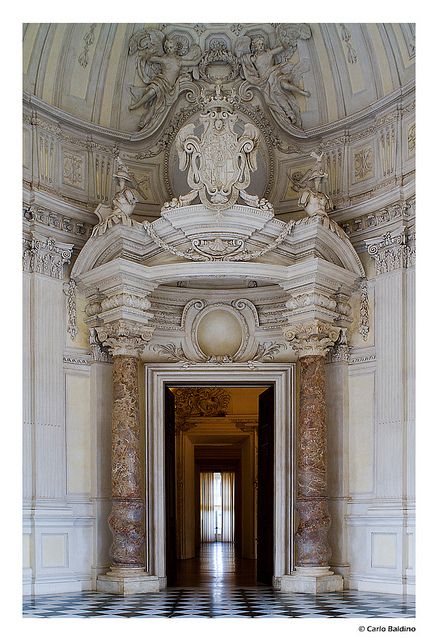 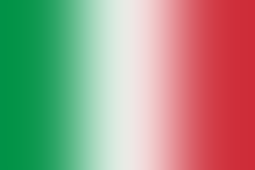 The Reggia in 3D
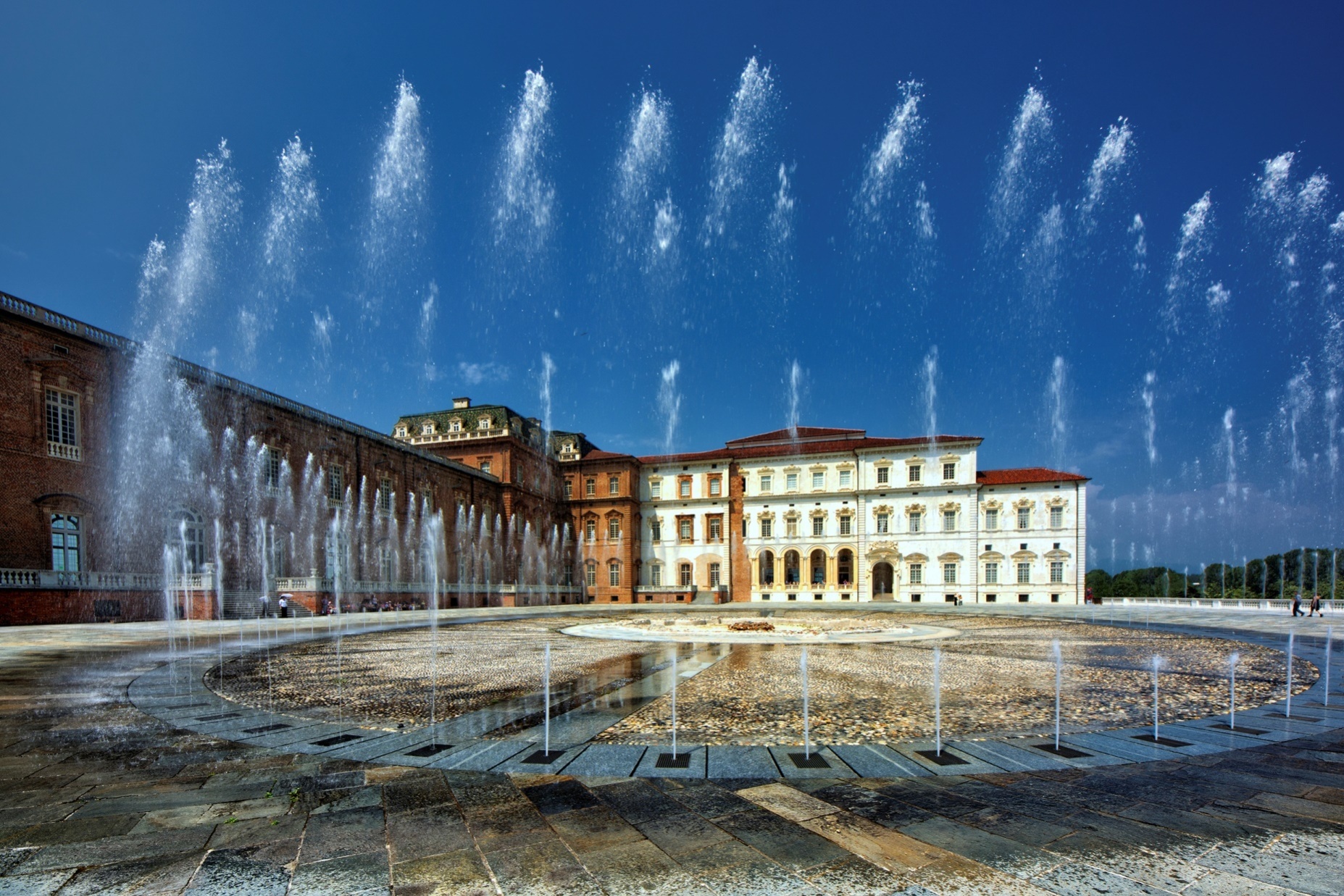 Click on the image to see the video